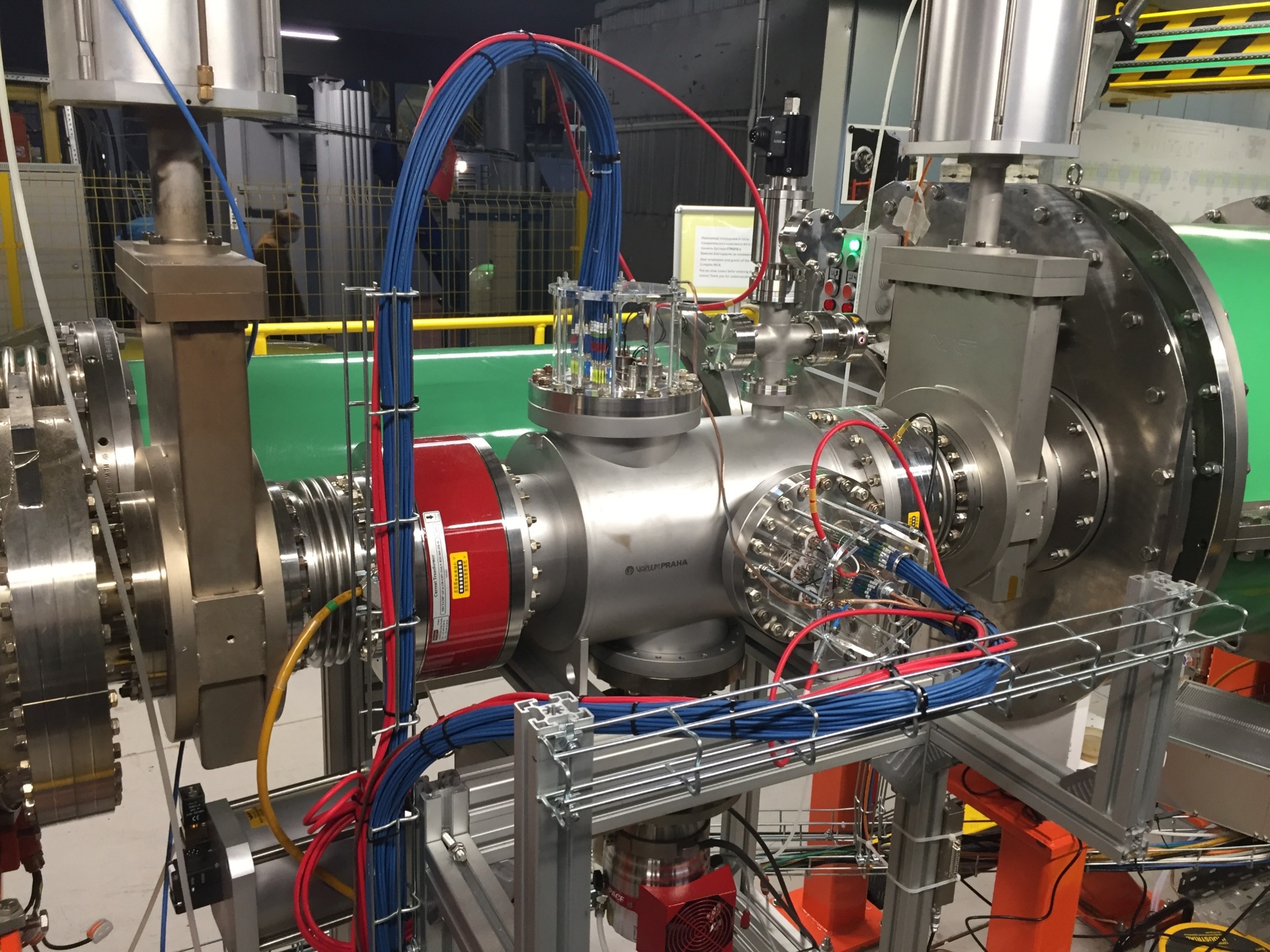 Аппроксимация экспонентой Y=Аexp(-x/t)+const